Multidimensional Array
Md. Jakaria
Lecturer
Dept. cse, mist
One-Dimensional Arrays
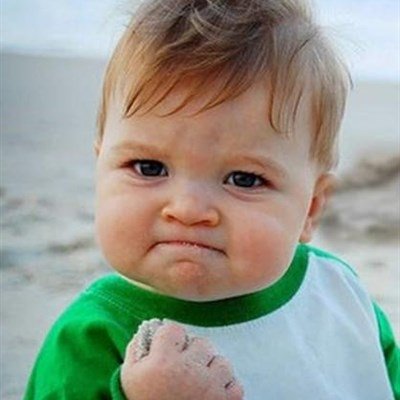 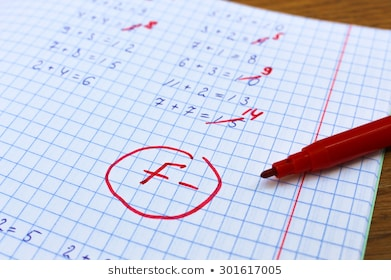 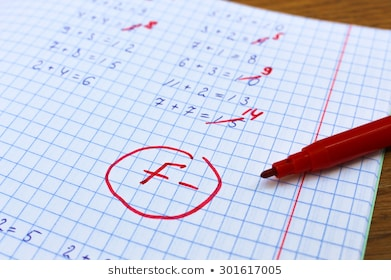 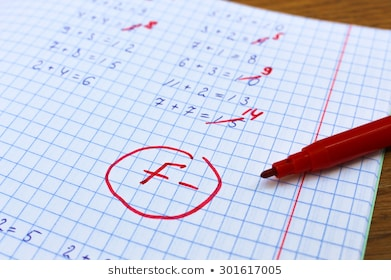 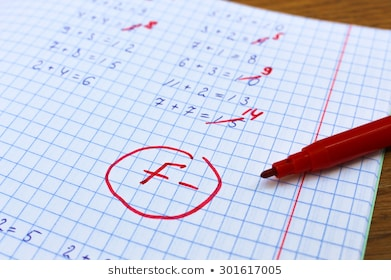 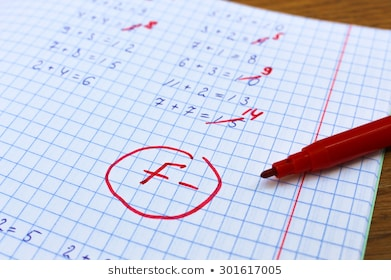 One-Dimensional Arrays
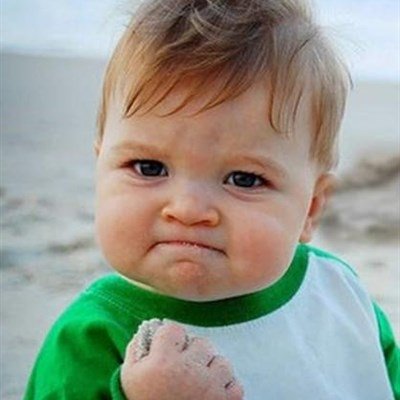 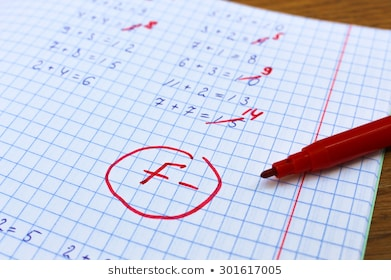 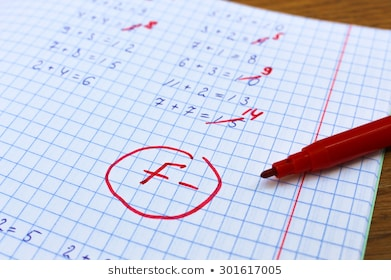 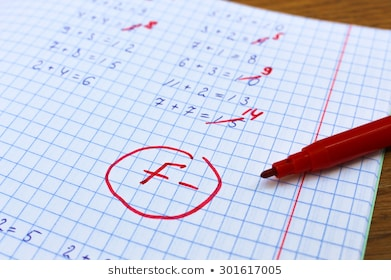 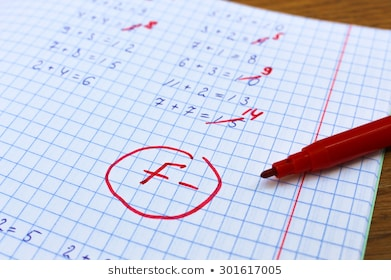 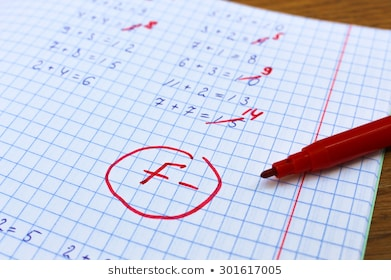 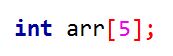 One-Dimensional Arrays
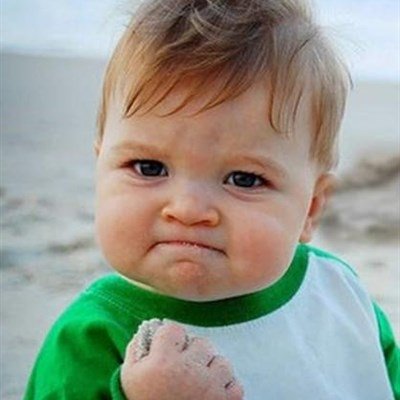 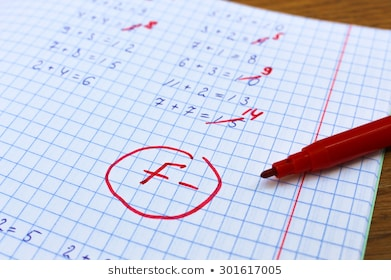 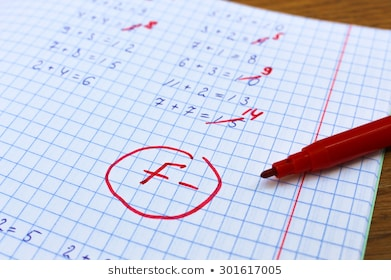 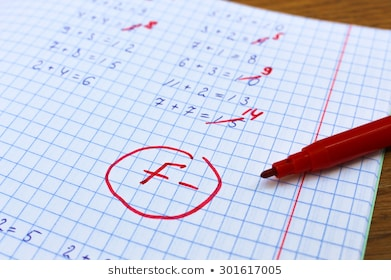 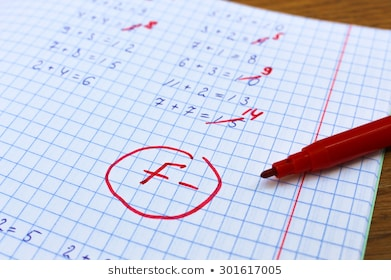 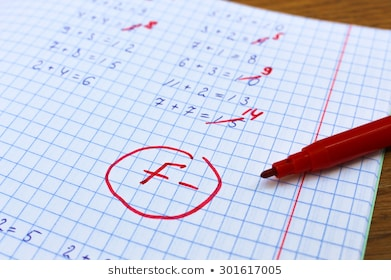 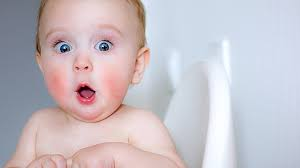 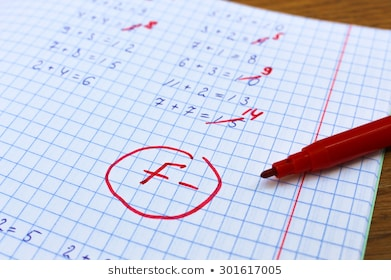 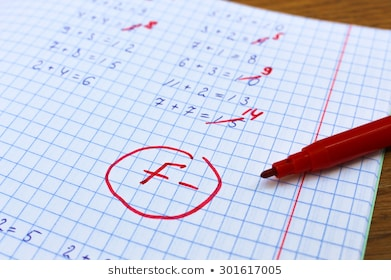 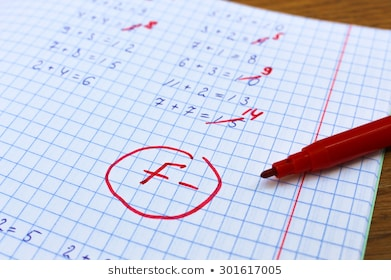 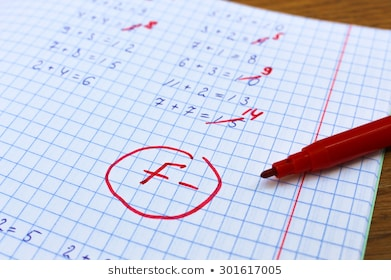 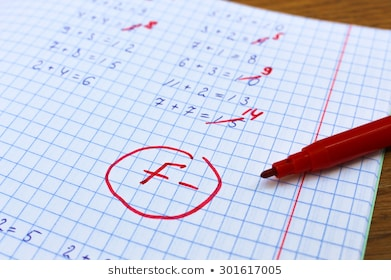 One-Dimensional Arrays
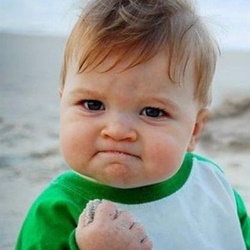 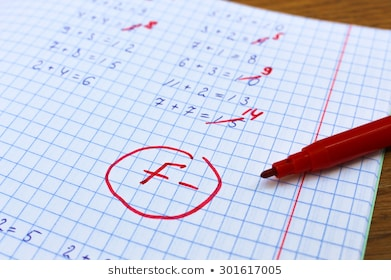 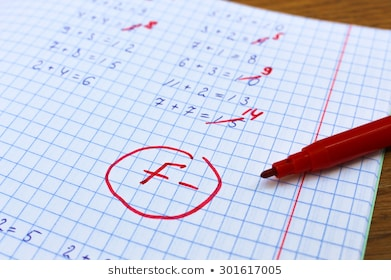 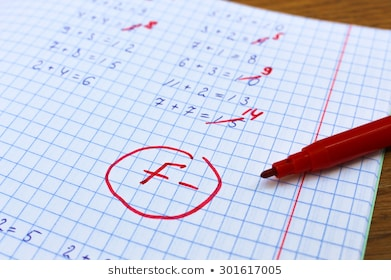 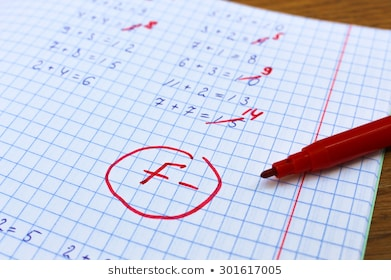 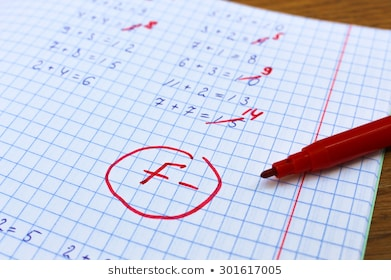 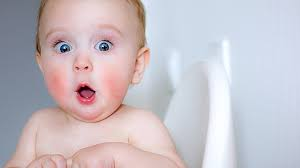 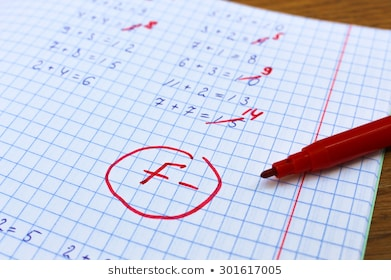 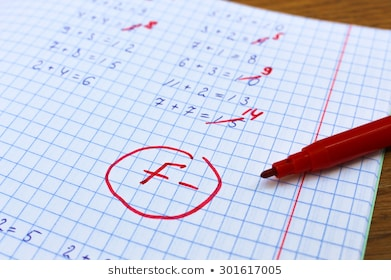 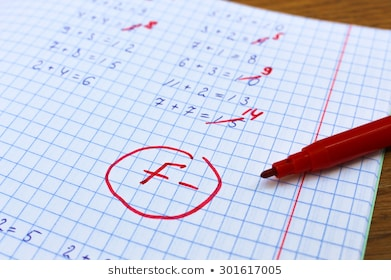 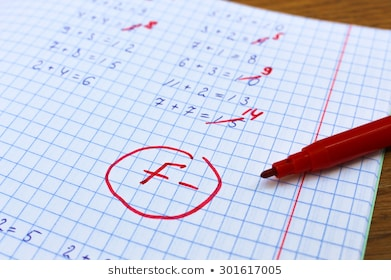 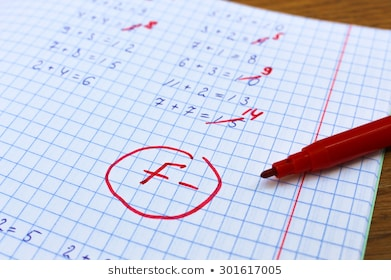 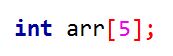 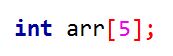 Two-Dimensional Arrays
Two-Dimensional Arrays
Two-Dimensional Arrays
Two-Dimensional Arrays
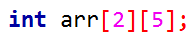 Two-Dimensional Arrays
How will it look like?
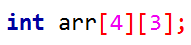 Two-Dimensional Arrays
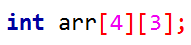 Two-Dimensional Arrays
Two-dimensional Array: a collection of a fixed number of components arranged in two dimensions
All components are of the same type

The syntax for declaring a two-dimensional array is:
dataType arrayName[rowsize][colsize];

	where rowsize and colsize are expressions yielding positive integer values.
Two-Dimensional Arrays
The two expressions rowsize and colsize specify the number of rows and the number of columns, respectively, in the array
Two-dimensional arrays are sometimes called matrices or tables
Two-Dimensional Arrays
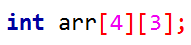 Two-Dimensional Arrays
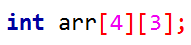 How can we access this element?
	 Row?
	 Column?
Two-Dimensional Arrays
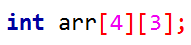 0          1             2
0 
   
  1 

  2

  3
How can we access this element?
	 Row?
	 Column?
Two-Dimensional Arrays
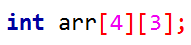 0          1             2
0 
   
  1 

  2

  3
How can we access this element?
	 Row = 0
	 Column = 0
Two-Dimensional Arrays
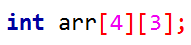 0          1             2
0 
   
  1 

  2

  3
How can we access this element?
	 Row = 0
	 Column = 0
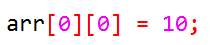 Two-Dimensional Arrays
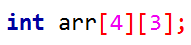 0          1             2
0 
   
  1 

  2

  3
How can we access this element?
	 Row ?
	 Column ?
Two-Dimensional Arrays
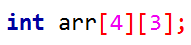 0          1             2
0 
   
  1 

  2

  3
How can we access this element?
	 Row = 0
	 Column = 1
2-D Array
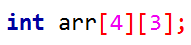 0          1             2
0 
   
  1 

  2

  3
How can we access this element?
	 Row = 0
	 Column = 1
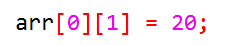 Two-Dimensional Arrays
0          1             2
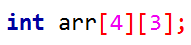 0 
   
  1 

  2

  3
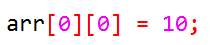 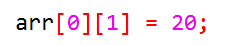 Two-Dimensional Arrays
0          1             2
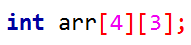 0 
   
  1 

  2

  3
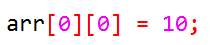 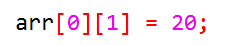 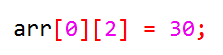 Two-Dimensional Arrays
0          1             2
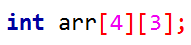 0 
   
  1 

  2

  3
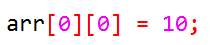 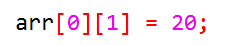 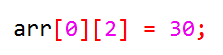 Two-Dimensional Arrays
0          1             2
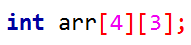 0 
   
  1 

  2

  3
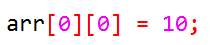 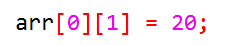 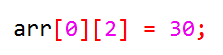 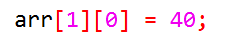 Two-Dimensional Arrays
Column
0          1             2
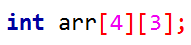 0 
   
  1 

  2

  3
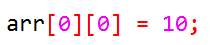 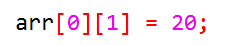 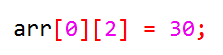 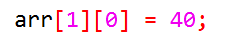 Two-Dimensional Arrays
Column
0          1             2
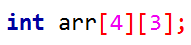 0 
   
  1 

  2

  3
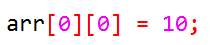 Row
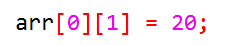 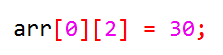 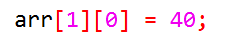 Two-Dimensional Arrays
Column
0          1             2
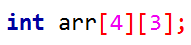 0 
   
  1 

  2

  3
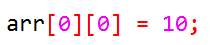 Row
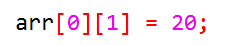 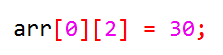 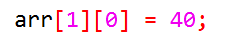 Column
Two-Dimensional Arrays
Column
0          1             2
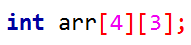 0 
   
  1 

  2

  3
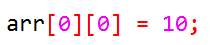 Row
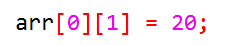 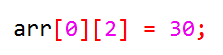 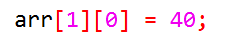 Row
Accessing Array Components
The syntax to access a component of a two-dimensional array is:
arrayName[index1][index2]

	where index1 and index2 are expressions yielding nonnegative integer values

index1 specifies the row position and index2 specifies the column position
Two-Dimensional Arrays
0          1             2
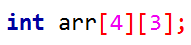 0 
   
  1 

  2

  3
Task 1: Use for loop to take input
 from user and populate the array.
Two-Dimensional Arrays
0          1             2
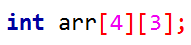 0 
   
  1 

  2

  3
Task 1: Use for loop to take input
 from user and populate the array.
Task 2: Print the matrix into console.
Two-Dimensional Arrays
Initialization
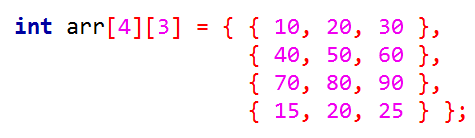 0          1             2
0 
   
  1 

  2

  3
Two-Dimensional Arrays
Initialization
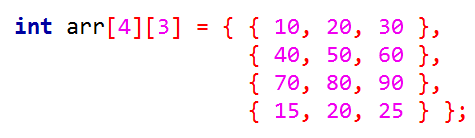 0          1             2
0 
   
  1 

  2

  3
Two-Dimensional Arrays
Initialization
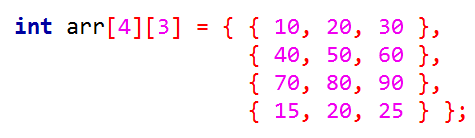 0          1             2
0 
   
  1 

  2

  3
Two-Dimensional Arrays
Initialization
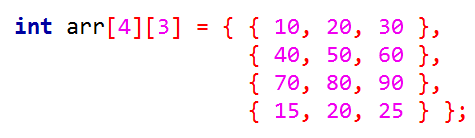 0          1             2
0 
   
  1 

  2

  3
Two-Dimensional Arrays
Initialization
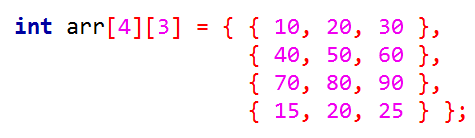 0          1             2
0 
   
  1 

  2

  3
Two-Dimensional Arrays
Task 1
Initialize the following matrix. Multiply all by 10. Print it.
Column
Row
Two-Dimensional Arrays
Task 2
Initialize the following two matrices. Add them. Print the 
resultant matrix.
Two-Dimensional Arrays
Task 3
Multiply the following two matrices. Print the resultant matrix.